Matériel utilisé par les élèves – Année 2022/2023
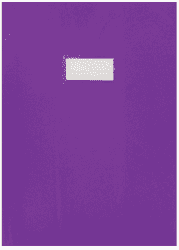 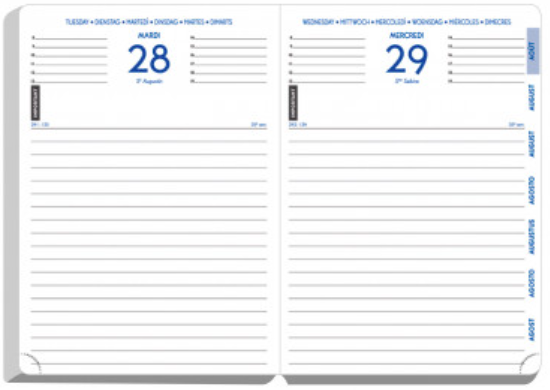 Pochette cartonnée 
(pour ranger les divers 
travaux au cours de l’année et les rituels plastifiés)
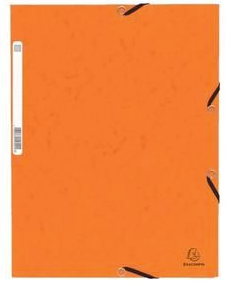 Carnet de liaison
Agenda
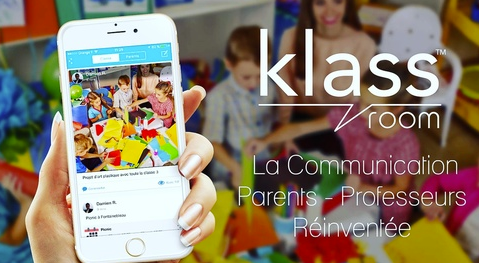 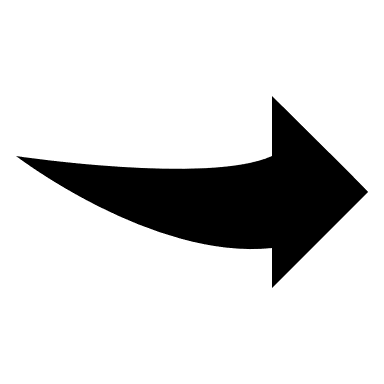 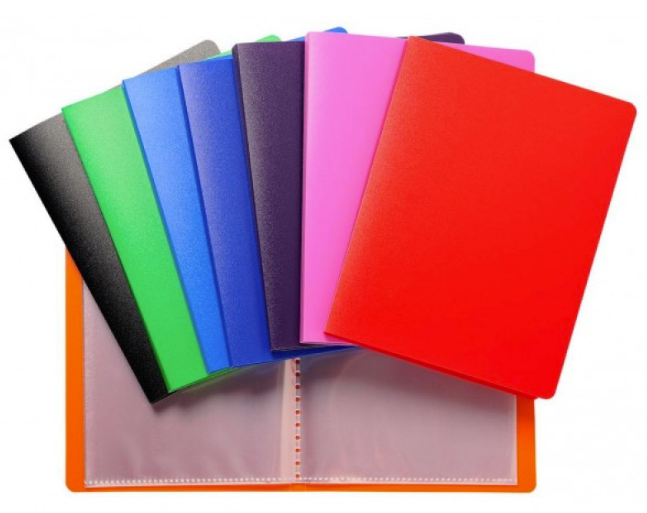 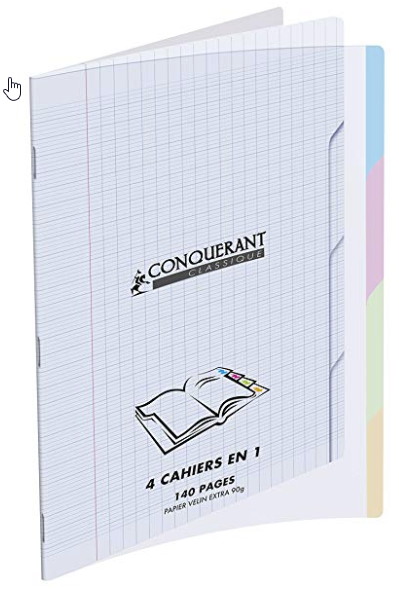 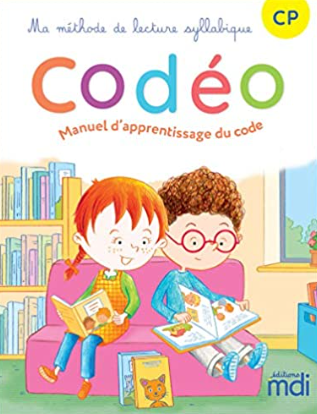 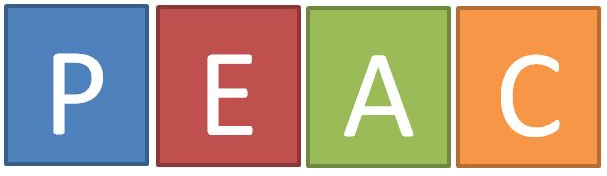 Méthode de lecture
+ fichier d’exercices
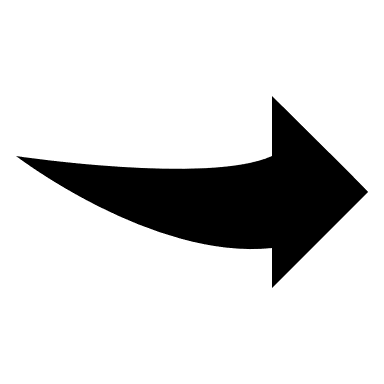 Lutin de lecture
QLM
Anglais
Poésie / Chant
Application : 
communication 
avec les parents.
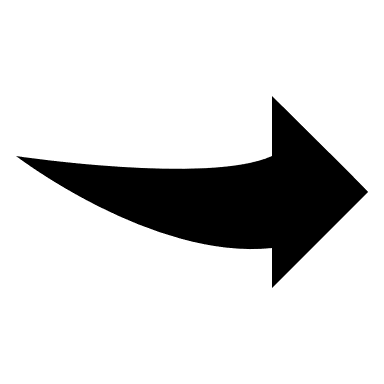 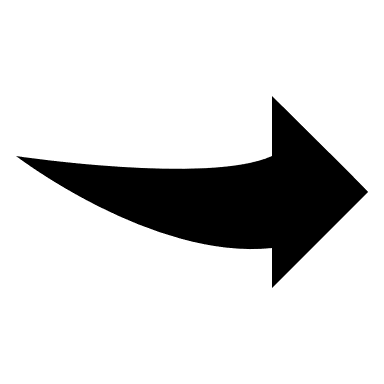 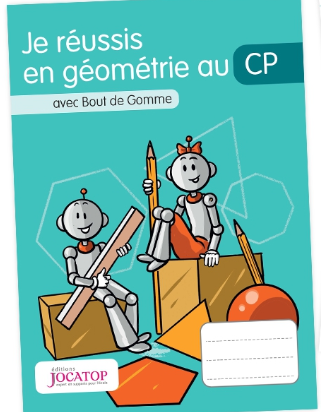 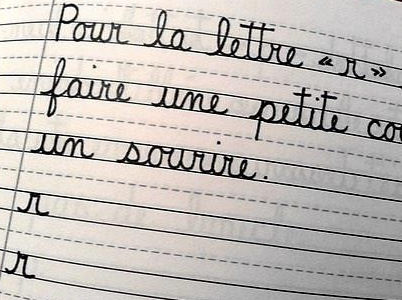 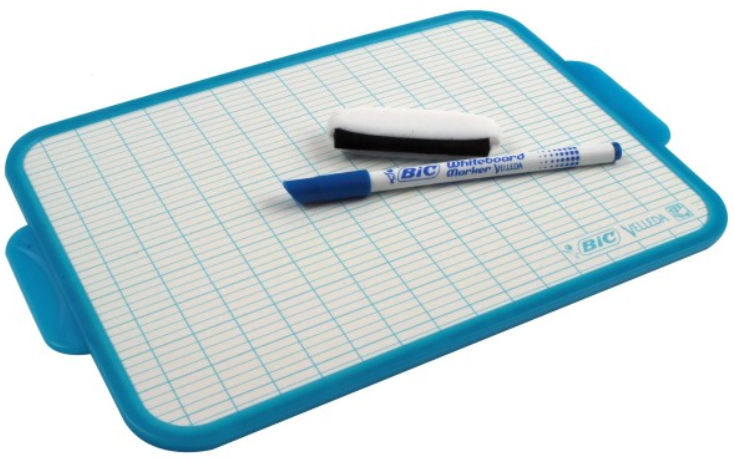 Cahiers du jour / d’écriture : 
Seyes 3 mm
Seyes 2,5mm
Seyes 2 mm
Ardoise
Fichier de géométrie
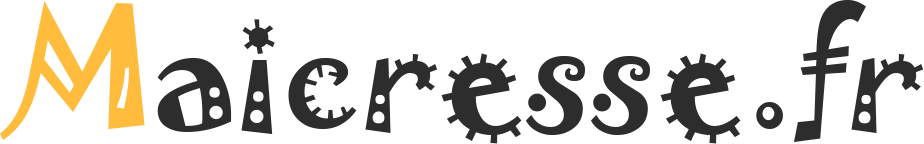 Matériel utilisé par les élèves – Année 2022/2023
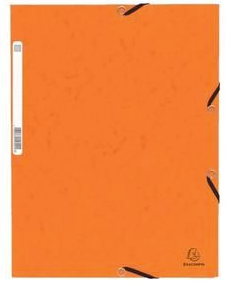 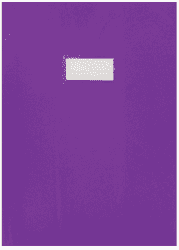 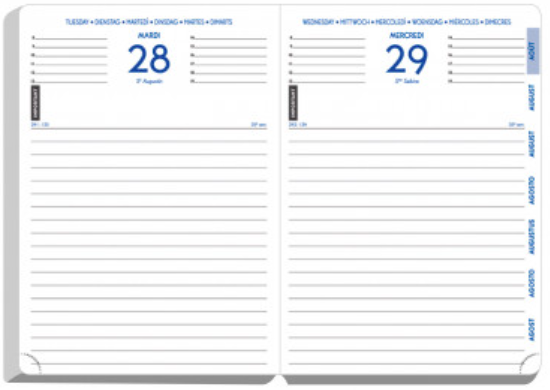 2 Pochettes cartonnées 
(pour ranger les divers 
travaux au cours de l’année / évaluations )
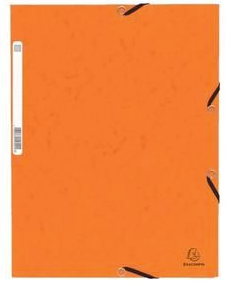 Carnet de liaison
Agenda
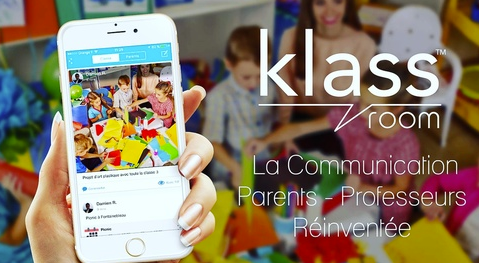 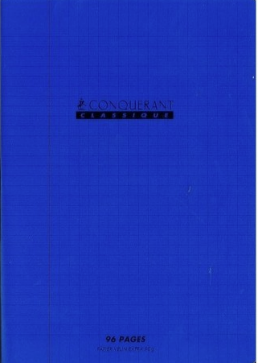 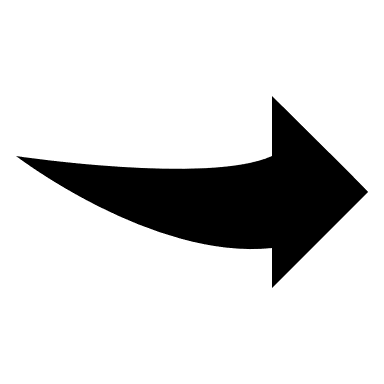 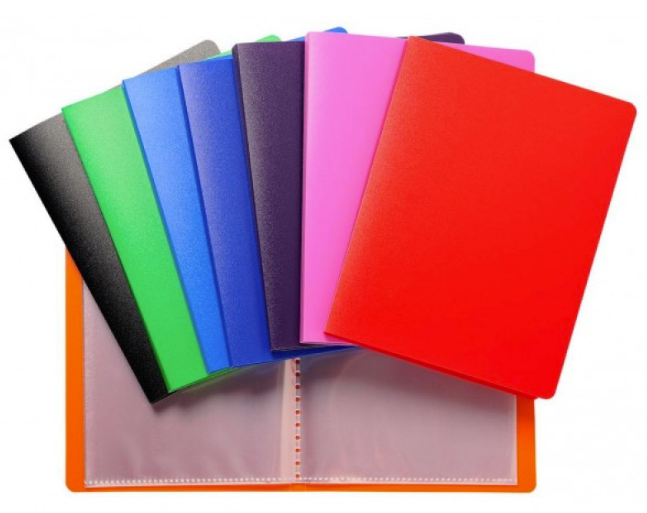 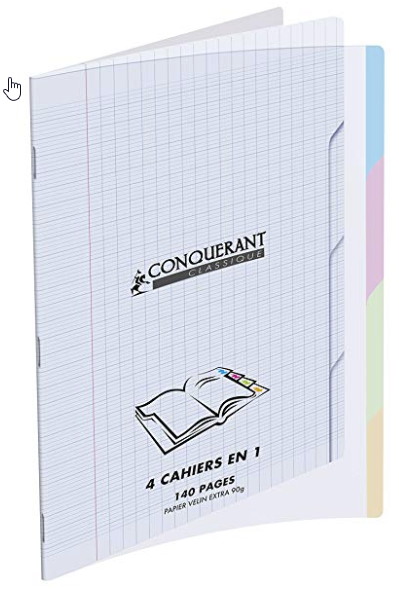 Cahiers du jour
Français /Mathématiques
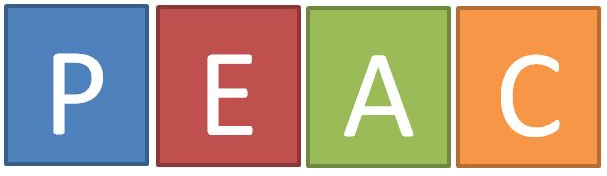 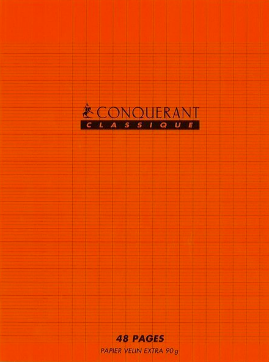 Application : 
communication 
avec les parents.
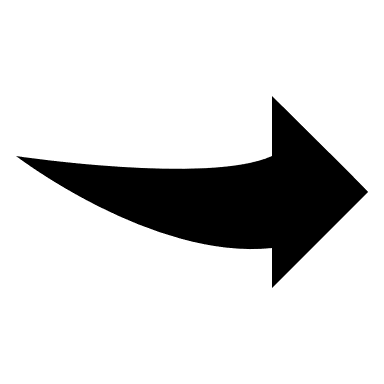 Lutin de lecture
+ orthographe
QLM
Anglais
Poésie / Chant
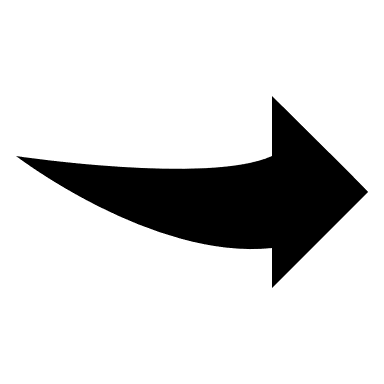 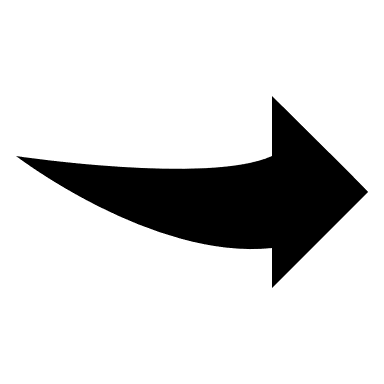 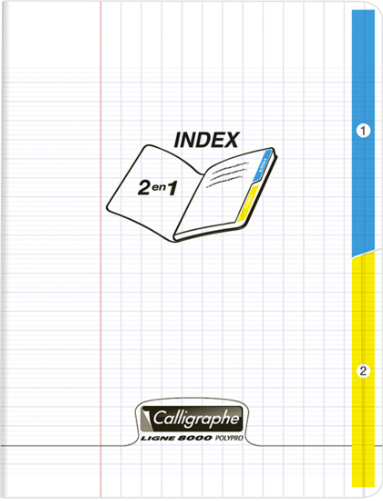 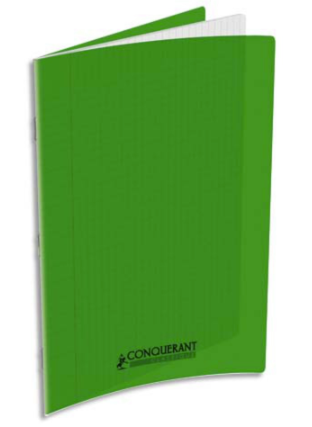 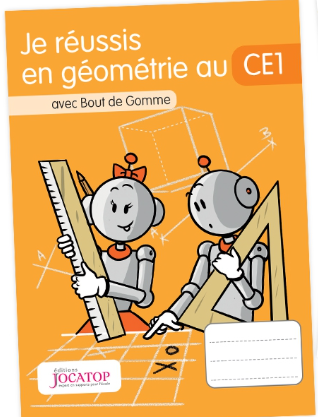 Cahier 
d’écrivain
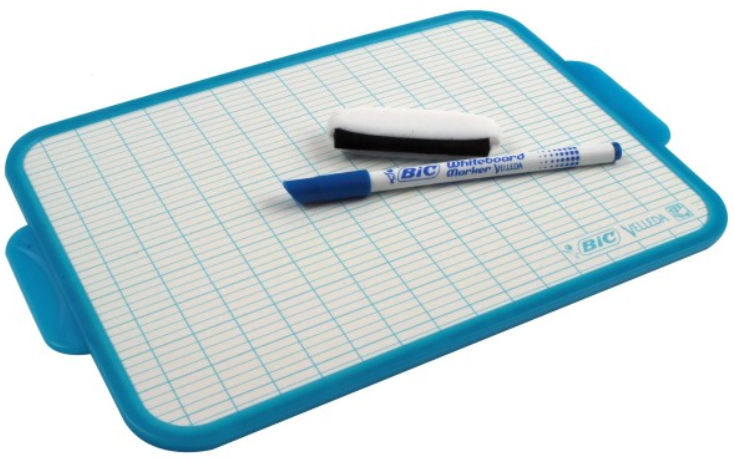 Cahier de leçons
Ardoise
Fichier de géométrie
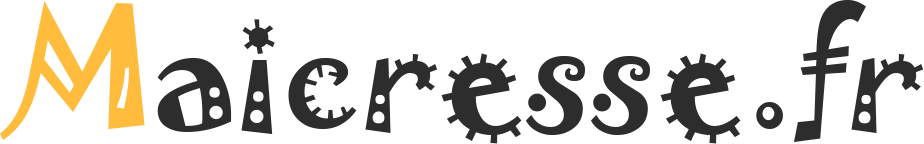 Méthodes communes utilisées au sein du cycle 2
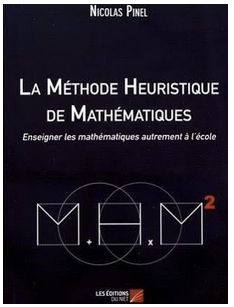 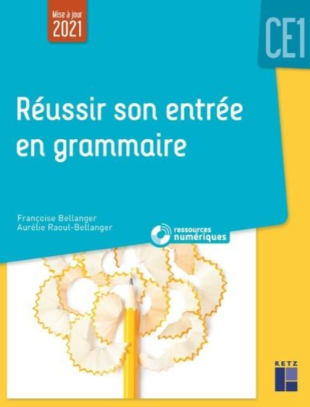 Orthographe : Méthode de Catherine Huby (entrée graphémique)
+
Mots référents du Codéo
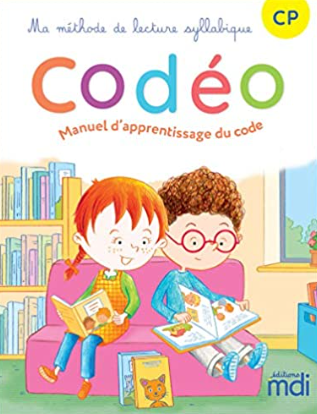 Ponctuellement
(jeux / manipulations / rituels)
Ponctuellement
(jeux / manipulations / rituels)
Applications numériques de cycle utilisées occasionnellement :
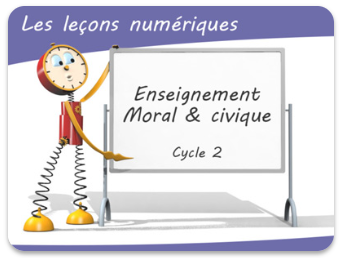 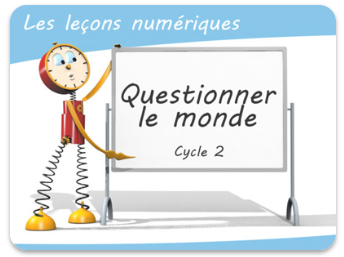 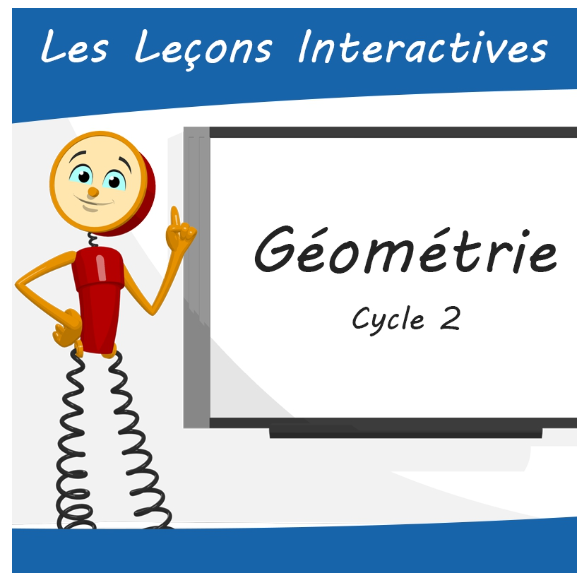 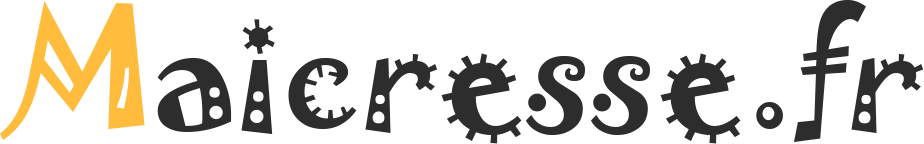